PHP 8.1 Enums
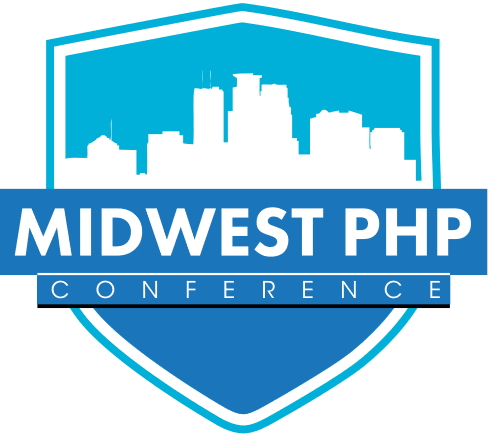 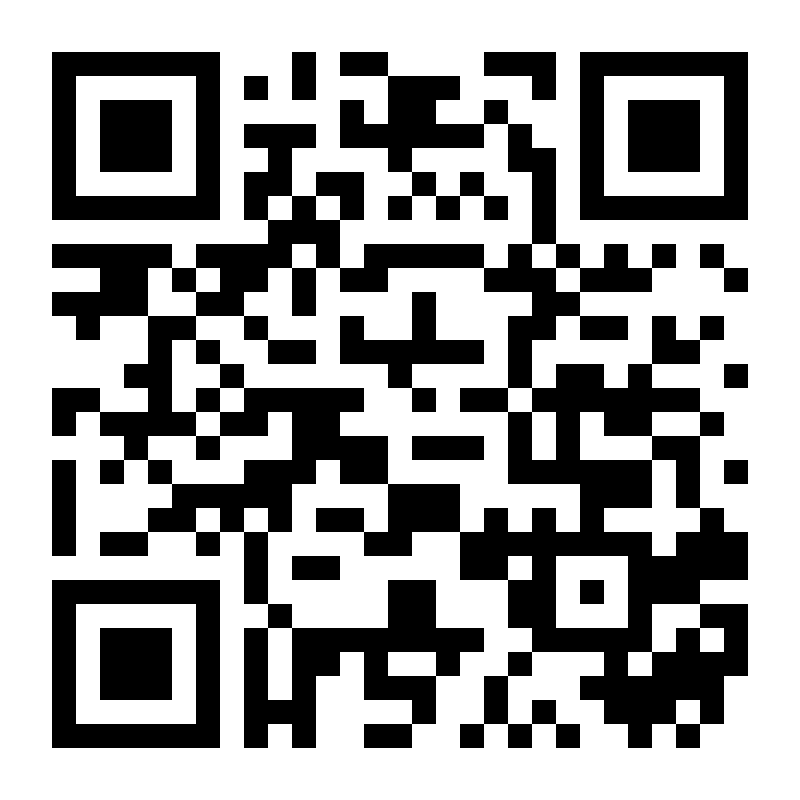 Ayesh Karunaratne | https://aye.sh/talk/midwest-php-2021-php-enums
PHP 8.1 Enums
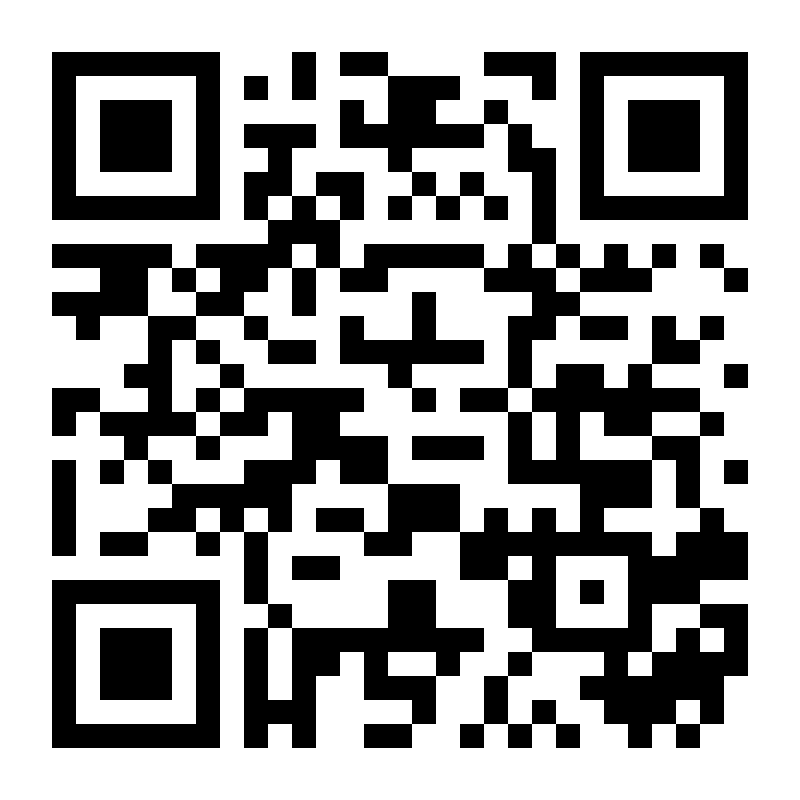 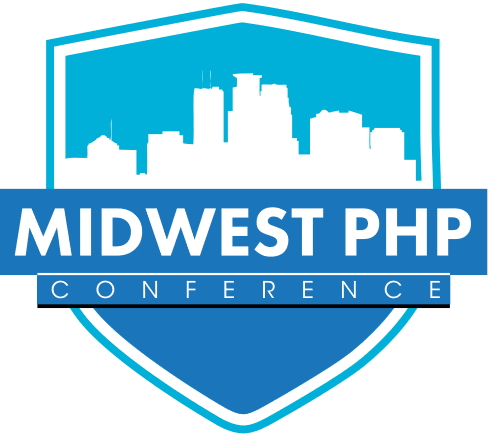 Ayesh Karunaratne | https://aye.sh/talk/midwest-php-2021-php-enums
Ayesh Karunaratne
Freelance Software Developer, Security Researcher, Full-time traveler
Kandy, Sri Lanka  - Everywhere
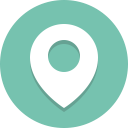 https://aye.sh | https://php.watch
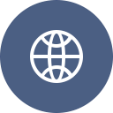 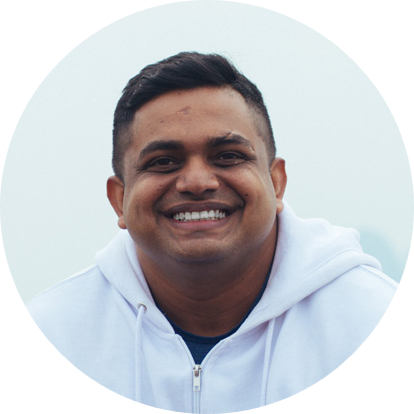 @Ayeshlive | @phpwch
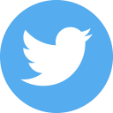 ayesh@aye.sh
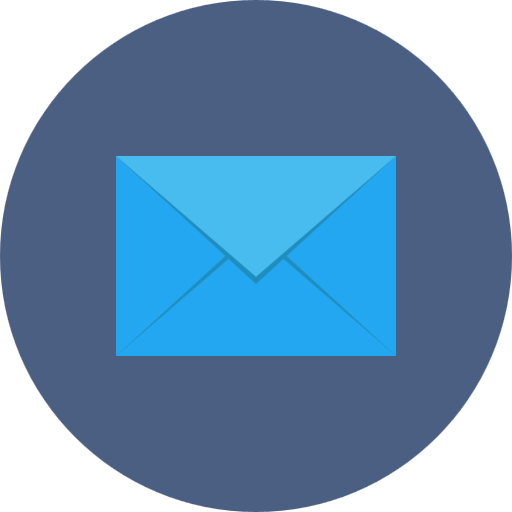 PHP 8.1 Enums
PHP 8.1 Enumerations
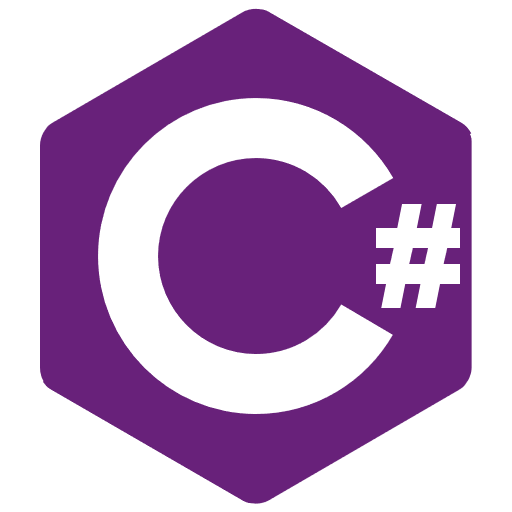 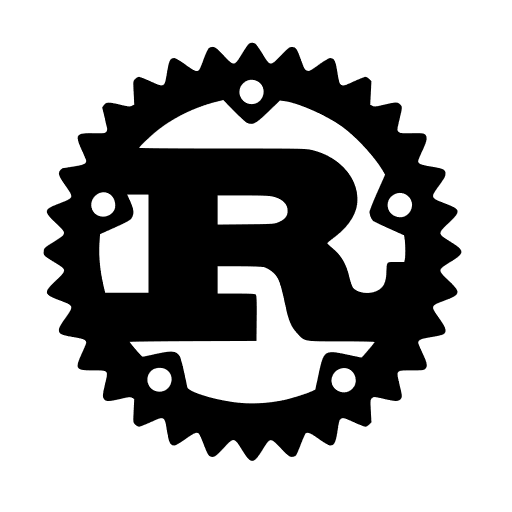 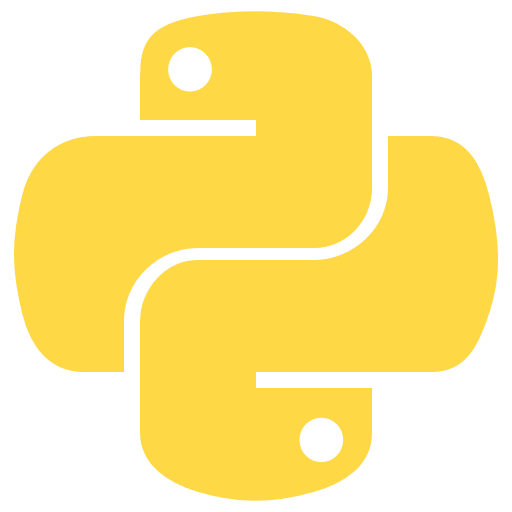 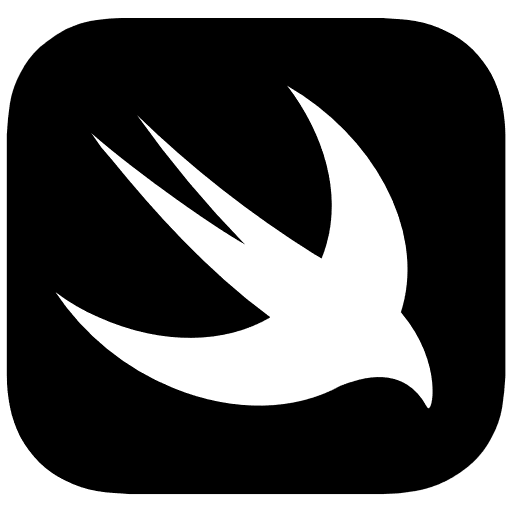 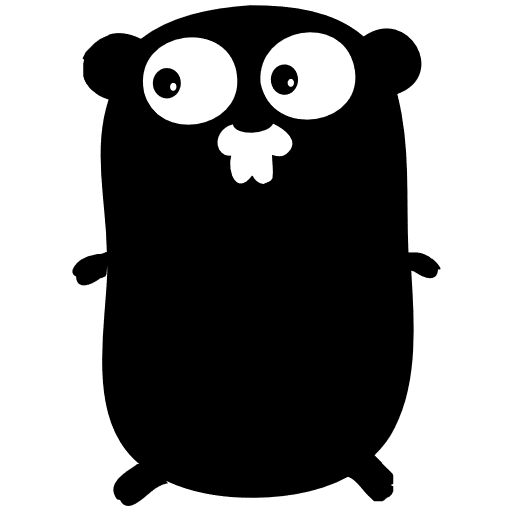 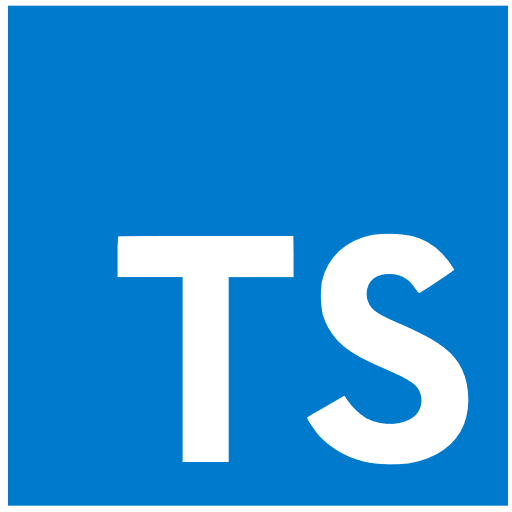 PHP 8.1 Enumerations
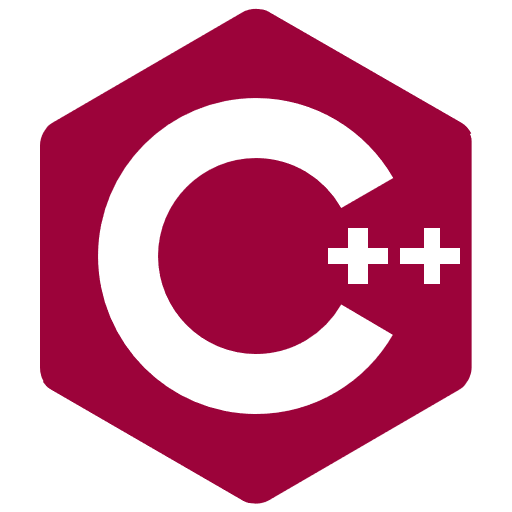 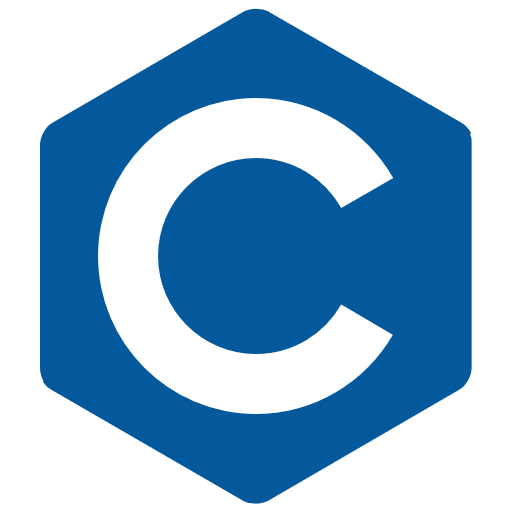 PHP 8.1 Enumerations
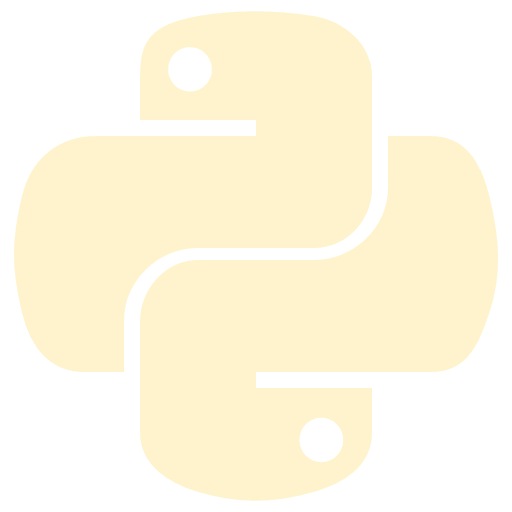 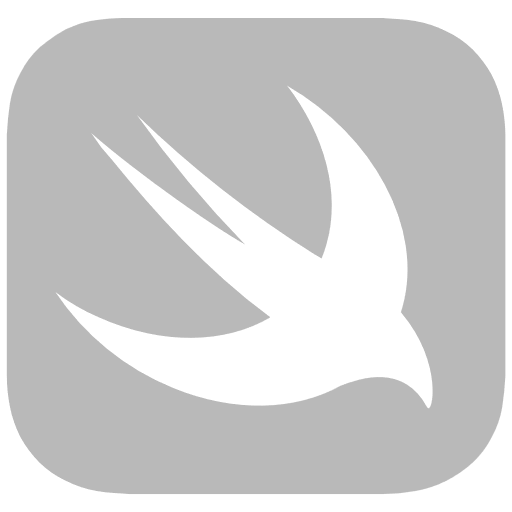 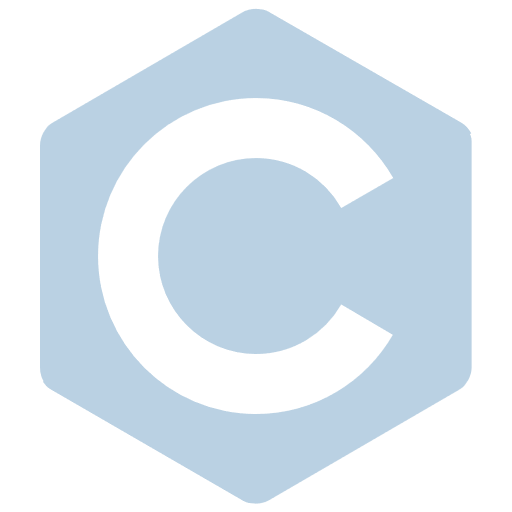 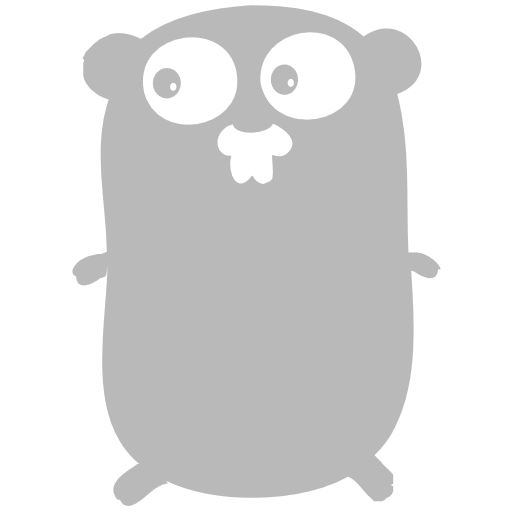 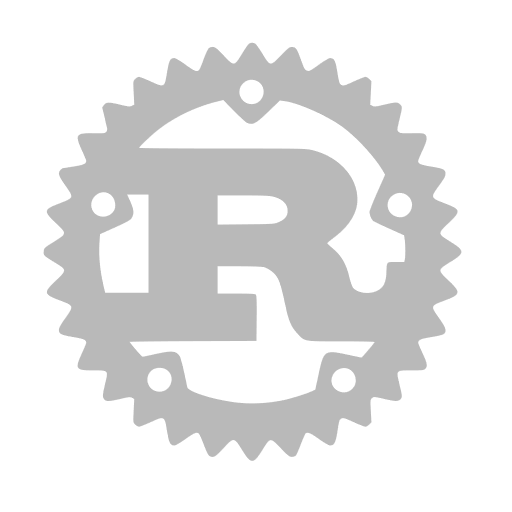 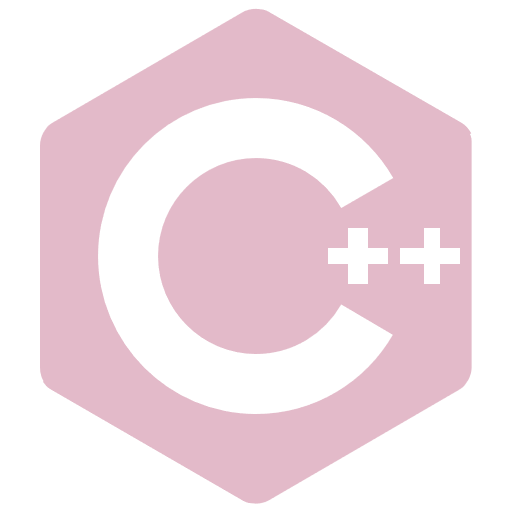 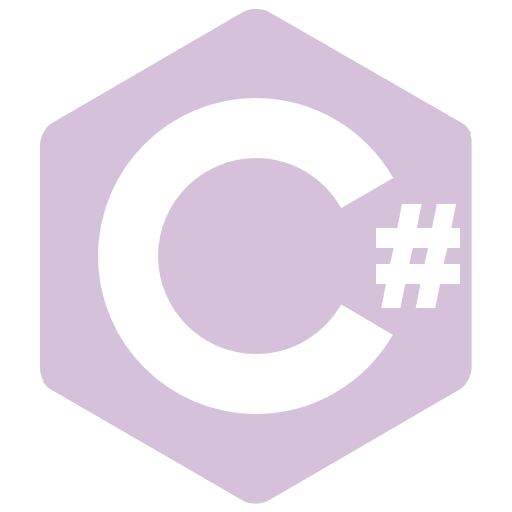 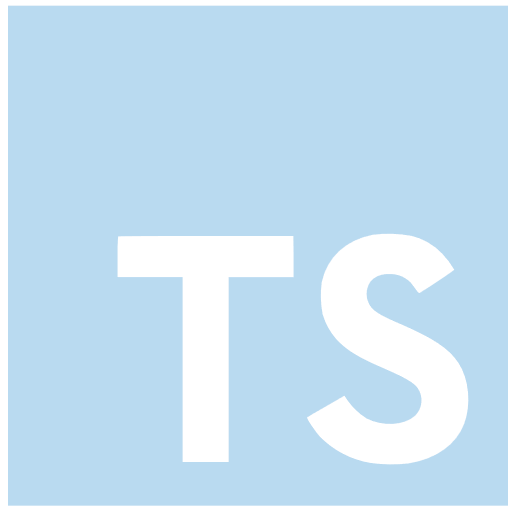 Enumerations: RFC Created
Dec 04 2020
Voting started
Feb 03 2021
Voting ended: 44:7
Feb 17 2021
Apr 22 2021
Midwest PHP 2021
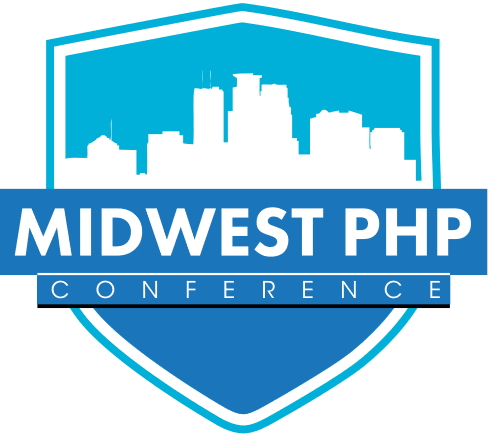 PHP 8.1
Nov 25 2021
[Speaker Notes: Using US dates?]
PHP 8.1: Enums
Why we need Enums
Usage Examples
How Enums can help
Trying out Enums today
Enums in PHP 8.1
Backwards Compatibility
Enum Semantics
Why we need Enums
$handle = curl_init();$options = [   CURLOPT_URL => 'https://example.com',   CURLOPT_HTTP_VERSION => CURL_HTTP_VERSION_2_0,   CURLOPT_RETURNTRANSFER => true,];curl_setopt_array($handle, $options);curl_exec($handle);
Why we need Enums
$handle = curl_init();$options = [   CURLOPT_URL => 'https://example.com',   CURLOPT_HTTP_VERSION => CURL_HTTP_VERSION_2_0,   CURLOPT_RETURNTRANSFER => true,];curl_setopt_array($handle, $options);curl_exec($handle);
Why we need Enums
$handle = curl_init();$options = [   CURLOPT_URL => 'https://example.com',   CURLOPT_HTTP_VERSION => CURL_HTTP_VERSION_2_0,   CURLOPT_RETURNTRANSFER => true,];
var_dump($options);curl_setopt_array($handle, $options);curl_exec($handle);
Why we need Enums
$handle = curl_init();$options = [   CURLOPT_URL => 'https://example.com',   CURLOPT_HTTP_VERSION => CURL_HTTP_VERSION_2_0,   CURLOPT_RETURNTRANSFER => true,];
var_dump($options);curl_setopt_array($handle, $options);curl_exec($handle);
array(3) {   [10002]=> string(19) "https://example.com"   [84]=> int(3)   [19913]=> bool(true)}
Why we need Enums
define ('CURLOPT_URL', 10002);define ('CURLOPT_HTTP_VERSION', 84);define ('CURL_HTTP_VERSION_1_1', 2);define ('CURL_HTTP_VERSION_2_0', 3);define ('CURLOPT_RETURNTRANSFER', 19913);
$handle = curl_init();$options = [   CURLOPT_URL => 'https://example.com',   CURLOPT_HTTP_VERSION => CURL_HTTP_VERSION_2_0,   CURLOPT_RETURNTRANSFER => true,];
var_dump($options);curl_setopt_array($handle, $options);curl_exec($handle);
array(3) {   [10002]=> string(19) "https://example.com"   [84]=> int(3)   [19913]=> bool(true)}
Why we need Enums
define ('CURLOPT_URL', 10002);define ('CURLOPT_HTTP_VERSION', 84);define ('CURL_HTTP_VERSION_1_1', 2);define ('CURL_HTTP_VERSION_2_0', 3);define ('CURLOPT_RETURNTRANSFER', 19913);
$handle = curl_init();$options = [   CURLOPT_URL => 'https://example.com',   CURLOPT_HTTP_VERSION => CURL_HTTP_VERSION_2_0,   CURLOPT_RETURNTRANSFER => true,];
var_dump($options);curl_setopt_array($handle, $options);curl_exec($handle);
array(3) {   [10002]=> string(19) "https://example.com"   [84]=> int(3)   [19913]=> bool(true)}
Why we need Enums
define ('CURLOPT_URL', 10002);define ('CURLOPT_HTTP_VERSION', 84);define ('CURL_HTTP_VERSION_1_1', 2);define ('CURL_HTTP_VERSION_2_0', 3);define ('CURLOPT_RETURNTRANSFER', 19913);
$handle = curl_init();$options = [   CURLOPT_URL => 'https://example.com',   CURLOPT_HTTP_VERSION => CURL_HTTP_VERSION_2_0,   CURLOPT_RETURNTRANSFER => true,];
var_dump($options);curl_setopt_array($handle, $options);curl_exec($handle);
array(3) {   [10002]=> string(19) "https://example.com"   [84]=> int(3)   [19913]=> bool(true)}
Why we need Enums
function curl_setopt(CurlHandle $handle, int $option, mixed $value) : bool {}
Why we need Enums
function curl_setopt(CurlHandle $handle, int $option, mixed $value) : bool {}
Why we need Enums
function curl_setopt(CurlHandle $handle, int $option, mixed $value) : bool {}
curl_setopt($handle, 10002, 'https://example.com');
10002 - CURLOPT_URL
curl_setopt($handle, 10003, 'https://example.com');
PHP Error:  curl_setopt(): Argument #2 ($option) is not a valid cURL option in … on line …
curl_setopt($handle, 10004, 'https://example.com');
10002 - CURLOPT_PROXY
Why we need Enums
class Post {   public const POST_STATUS_DRAFT = 'draft';   public const POST_STATUS_PENDING = 'pending';   public const POST_STATUS_RETURNED = 'returned';   public const POST_STATUS_PUBLISHED = 'published';   public string $status;   public function updateStatus(string $status): void {}}
Why we need Enums
class Post {   public const POST_STATUS_DRAFT = 'draft';   public const POST_STATUS_PENDING = 'pending';   public const POST_STATUS_RETURNED = 'returned';   public const POST_STATUS_PUBLISHED = 'published';   public string $status;   public function updateStatus(string $status): void {}}
$post = new Post();$post->updateStatus(\Post::POST_STATUS_PUBLISHED);
Why we need Enums
class Post {   public const POST_STATUS_DRAFT = 'draft';   public const POST_STATUS_PENDING = 'pending';   public const POST_STATUS_RETURNED = 'returned';   public const POST_STATUS_PUBLISHED = 'published';   public string $status;   public function updateStatus(string $status): void {}}
$post = new Post();$post->updateStatus('returned');
Why we need Enums
class Post {   public const POST_STATUS_DRAFT = 'draft';   public const POST_STATUS_PENDING = 'pending';   public const POST_STATUS_RETURNED = 'returned';   public const POST_STATUS_PUBLISHED = 'published';   public string $status;   public function updateStatus(string $status): void {}}
$post = new Post();$post->updateStatus('returned');
Why we need Enums
class Post {   public const POST_STATUS_DRAFT = 'draft';   public const POST_STATUS_PENDING = 'pending';   public const POST_STATUS_RETURNED = 'returned';   public const POST_STATUS_PUBLISHED = 'published';   public string $status;   public function updateStatus(string $status): void {}}
Why we need Enums
class Post {   public const POST_STATUS_DRAFT = 'draft';   public const POST_STATUS_PENDING = 'pending';   public const POST_STATUS_RETURNED = 'returned';   public const POST_STATUS_PUBLISHED = 'published';   public string $status;   public function updateStatus(string $status): void {      if (  $status !== static::POST_STATUS_DRAFT         && $status !== static::POST_STATUS_PENDING         && $status !== static::POST_STATUS_RETURNED         && $status !== static::POST_STATUS_PUBLISHED      ) {         throw new InvalidArgumentException('Invalid state');      }   }}
Why we need Enums
How Enums Can Help
enum PostStatuses {
}
How Enums Can Help
enum PostStatuses {   case DRAFT;   case PENDING;   case RETURNED;   case PUBLISHED;}
How Enums Can Help
class Post {   public const POST_STATUS_DRAFT = 'draft';   public const POST_STATUS_PENDING = 'pending';   public const POST_STATUS_RETURNED = 'returned';   public const POST_STATUS_PUBLISHED = 'published';   public string $status;   public function updateStatus(string $status): void {      if (  $status !== static::POST_STATUS_DRAFT         && $status !== static::POST_STATUS_PENDING         && $status !== static::POST_STATUS_RETURNED         && $status !== static::POST_STATUS_PUBLISHED      ) {         throw new InvalidArgumentException('Invalid state');      }   }}$post = new Post();$post->updateStatus(\Post::POST_STATUS_PUBLISHED);
enum PostStatuses {   case DRAFT;   case PENDING;   case RETURNED;   case PUBLISHED;}
How Enums Can Help
class Post {   public const POST_STATUS_DRAFT = 'draft';   public const POST_STATUS_PENDING = 'pending';   public const POST_STATUS_RETURNED = 'returned';   public const POST_STATUS_PUBLISHED = 'published';   public string $status;   public function updateStatus(string $status): void {      if (  $status !== static::POST_STATUS_DRAFT         && $status !== static::POST_STATUS_PENDING         && $status !== static::POST_STATUS_RETURNED         && $status !== static::POST_STATUS_PUBLISHED      ) {         throw new InvalidArgumentException('Invalid state');      }   }}$post = new Post();$post->updateStatus(\Post::POST_STATUS_PUBLISHED);
enum PostStatuses {   case DRAFT;   case PENDING;   case RETURNED;   case PUBLISHED;}
How Enums Can Help
class Post {   public const POST_STATUS_DRAFT = 'draft';   public const POST_STATUS_PENDING = 'pending';   public const POST_STATUS_RETURNED = 'returned';   public const POST_STATUS_PUBLISHED = 'published';
   public string $status;   public function updateStatus(string $status): void {      if (  $status !== static::POST_STATUS_DRAFT         && $status !== static::POST_STATUS_PENDING         && $status !== static::POST_STATUS_RETURNED         && $status !== static::POST_STATUS_PUBLISHED      ) {         throw new InvalidArgumentException('Invalid state');      }   }}$post = new Post();$post->updateStatus(\Post::POST_STATUS_PUBLISHED);
enum PostStatuses {   case DRAFT;   case PENDING;   case RETURNED;   case PUBLISHED;}
How Enums Can Help
class Post {   public const POST_STATUS_DRAFT = 'draft';   public const POST_STATUS_PENDING = 'pending';   public const POST_STATUS_RETURNED = 'returned';   public const POST_STATUS_PUBLISHED = 'published';
   public PostStatuses $status;   public function updateStatus(string $status): void {      if (  $status !== static::POST_STATUS_DRAFT         && $status !== static::POST_STATUS_PENDING         && $status !== static::POST_STATUS_RETURNED         && $status !== static::POST_STATUS_PUBLISHED      ) {         throw new InvalidArgumentException('Invalid state');      }   }}$post = new Post();$post->updateStatus(\Post::POST_STATUS_PUBLISHED);
enum PostStatuses {   case DRAFT;   case PENDING;   case RETURNED;   case PUBLISHED;}
How Enums Can Help
class Post {   public const POST_STATUS_DRAFT = 'draft';   public const POST_STATUS_PENDING = 'pending';   public const POST_STATUS_RETURNED = 'returned';   public const POST_STATUS_PUBLISHED = 'published';   

   public PostStatuses $status;   public function updateStatus(PostStatuses $status): void {      if (  $status !== static::POST_STATUS_DRAFT         && $status !== static::POST_STATUS_PENDING         && $status !== static::POST_STATUS_RETURNED         && $status !== static::POST_STATUS_PUBLISHED      ) {         throw new InvalidArgumentException('Invalid state');      }   }}$post = new Post();$post->updateStatus(\Post::POST_STATUS_PUBLISHED);
enum PostStatuses {   case DRAFT;   case PENDING;   case RETURNED;   case PUBLISHED;}
How Enums Can Help
class Post {   public const POST_STATUS_DRAFT = 'draft';   public const POST_STATUS_PENDING = 'pending';   public const POST_STATUS_RETURNED = 'returned';   public const POST_STATUS_PUBLISHED = 'published';   
   public PostStatuses $status;   public function updateStatus(PostStatuses $status): void {      if (  $status !== static::POST_STATUS_DRAFT         && $status !== static::POST_STATUS_PENDING         && $status !== static::POST_STATUS_RETURNED         && $status !== static::POST_STATUS_PUBLISHED      ) {         throw new InvalidArgumentException('Invalid state');      }   }}$post = new Post();$post->updateStatus(\Post::POST_STATUS_PUBLISHED);
enum PostStatuses {   case DRAFT;   case PENDING;   case RETURNED;   case PUBLISHED;}
How Enums Can Help
class Post {   public const POST_STATUS_DRAFT = 'draft';   public const POST_STATUS_PENDING = 'pending';   public const POST_STATUS_RETURNED = 'returned';   public const POST_STATUS_PUBLISHED = 'published';   
   public PostStatuses $status;   public function updateStatus(PostStatuses $status): void {      if (  $status !== static::POST_STATUS_DRAFT         && $status !== static::POST_STATUS_PENDING         && $status !== static::POST_STATUS_RETURNED         && $status !== static::POST_STATUS_PUBLISHED      ) {         throw new InvalidArgumentException('Invalid state');      }   }}$post = new Post();$post->updateStatus(\Post::POST_STATUS_PUBLISHED);
enum PostStatuses {   case DRAFT;   case PENDING;   case RETURNED;   case PUBLISHED;}
How Enums Can Help
class Post {   public const POST_STATUS_DRAFT = 'draft';   public const POST_STATUS_PENDING = 'pending';   public const POST_STATUS_RETURNED = 'returned';   public const POST_STATUS_PUBLISHED = 'published';   
   public PostStatuses $status;   public function updateStatus(PostStatuses $status): void {      if (  $status !== static::POST_STATUS_DRAFT         && $status !== static::POST_STATUS_PENDING         && $status !== static::POST_STATUS_RETURNED         && $status !== static::POST_STATUS_PUBLISHED      ) {         throw new InvalidArgumentException('Invalid state');      }   }}$post = new Post();$post->updateStatus(\PostStatuses::PUBLISHED);
enum PostStatuses {   case DRAFT;   case PENDING;   case RETURNED;   case PUBLISHED;}
How Enums Can Help
class Post {   public PostStatuses $status;
   public function updateStatus(PostStatuses $status): void {      
   }}$post = new Post();$post->updateStatus(\PostStatuses::PUBLISHED);
enum PostStatuses {   case DRAFT;   case PENDING;   case RETURNED;   case PUBLISHED;}
How Enums Can Help
function setIsSponsored(bool $sponsored): void {}function isSponsored(): bool {}setIsSponsored(true);setIsSponsored(false);
class Post {   public PostStatuses $status;
   public function updateStatus(PostStatuses $status): void {      
   }}$post = new Post();$post->updateStatus(\PostStatuses::PUBLISHED);
enum PostStatuses {   case DRAFT;   case PENDING;   case RETURNED;   case PUBLISHED;}
How Enums Can Help
Enums in PHP 8.1
Unit Enums
enum PostStatuses {   case DRAFT;   case PENDING;   case RETURNED;   case PUBLISHED;}
Enums in PHP 8.1
Unit Enums
enum PostStatuses implements UnitEnum {   case DRAFT;   case PENDING;   case RETURNED;   case PUBLISHED;}
Enums in PHP 8.1
Unit Enums
enum PostStatuses implements UnitEnum {   case DRAFT;   case PENDING;   case RETURNED;   case PUBLISHED;}
interface UnitEnum {   public static function cases(): array;}
Enums in PHP 8.1
Unit Enums
enum PostStatuses implements UnitEnum {   case DRAFT;   case PENDING;   case RETURNED;   case PUBLISHED;}
interface UnitEnum {   public static function cases(): array;}
echo PostStatuses::DRAFT->name;// "DRAFT"
Enums in PHP 8.1
Backed Enums
Backed Enums extend Unit Enums
enum PostStatuses: string {   case DRAFT = 'draft';   case PENDING = 'pending’;   case RETURNED = 'returned';   case PUBLISHED = 'published';}
Enums in PHP 8.1
Backed Enums
Backed Enums extend Unit Enums
enum PostStatuses: string implements BackedEnum {   case DRAFT = 'draft';   case PENDING = 'pending’;   case RETURNED = 'returned';   case PUBLISHED = 'published';}
Enums in PHP 8.1
Backed Enums
Backed Enums extend Unit Enums
enum PostStatuses: string implements BackedEnum {   case DRAFT = 'draft';   case PENDING = 'pending’;   case RETURNED = 'returned';   case PUBLISHED = 'published';}
interface BackedEnum extends UnitEnum {   public static function from(int|string $value): static;   public static function tryFrom(int|string $value): ?static;}
echo PostStatuses::DRAFT->name;// "DRAFT“echo PostStatuses::DRAFT->value;// "draft"
Enums in PHP 8.1
Enum Semantics
Enum
Enumerated type that contains a fixed number of members.
Enum Semantics
Enum
Enumerated type that contains a fixed number of members.
A type that is supported as parameter, return, and property type in PHP, 
and the type is enforced by PHP itself.
Enum Semantics
Enum
Enumerated type that contains a fixed number of members.
All members are contained within a declared Enum.
Enum Semantics
Enum
Enumerated type that contains a fixed number of members.
Members of an Enum is fixed at the declaration time.
An enumerated member is identical to the same member everywhere.
Enums must not contain state.
Enum Semantics
Enumerated types
function play_card(Suit $suit, string $card) {}function pick_a_suit(): Suit {   return Suit::Spades;}
enum Suit {   case Spades;   case Hearts;   case Clubs;   case Diamonds;}
play_card(Suit::Spades, 'A');var_dump(pick_a_suit());// enum(Suit::Spades)
Enum Semantics
Enumerated types
function play_card(Suit $suit, string $card) {}function pick_a_suit(): Suit {   return Suit::Spades;}
enum Suit {   case Spades;   case Hearts;   case Clubs;   case Diamonds;}
play_card(Fruits::Apple);play_card(Languages::English);play_card('potato');
Fatal error: Uncaught TypeError: play_card(): Argument #1 ($suit) must be of type Suit, string given
Enum Semantics
Closed Set
enum Suit {   case Spades;   case Hearts;   case Clubs;   case Diamonds;}
Enum Semantics
Closed Set
namespace Foo\Bar;
enum Suit {   case Spades;   case Hearts;   case Clubs;   case Diamonds;}
Enum Semantics
Fixed Members
enum Suit {   case Spades;   case Hearts;   case Clubs;   case Diamonds;}
Suit::Spades === Suit::Spades
Enum Semantics
Fixed Members
enum Suit {   case Spades;   case Hearts;   case Clubs;   case Diamonds;}
enum RussianSuit extends Suit {}
Parse error: syntax error, unexpected token "extends", expecting "{"
Enum Semantics
Fixed Members
enum Suit {   case Spades;   case Hearts;   case Clubs;   case Diamonds;

   private string $foo;}
Fatal error: Enums may not include properties
Enum Semantics
Enums can have zero or more cases
enum HTTPMethods {	case GET;	case POST;}
enum ErrorStates {}
Enum Semantics
Enums may have optional values
enum Suit: string {   case Clubs = '♣';   case Diamonds = '♦';   case Hearts = '♥';   case Spades = '♠';}
Enum Semantics
Backed Enums must assign values for all cases
enum HTTPMethods: string {   case GET;   case POST;}
Fatal error: Case GET of backed enum HTTPMethods must have a value
Enum Semantics
Enum cases and values must be unique
enum Test {   case FOO;   case FOO;}
enum Test: string {   case FOO = 'baz';   case BAR = 'baz';}
Fatal error: Duplicate value in enum Test for cases FOO and BAR
Fatal error: Cannot redefine class constant Test::FOO
Enum Semantics
Class Semantics
namespace Foo\Bar;

enum PostStatuses: string implements EntityStatues {

   use TestTrait;
   case DRAFT = 'draft';   case PENDING = 'pending';   case RETURNED = 'returned';   case PUBLISHED = 'published’;

   public static function showOff(): void {      echo __CLASS__ . static::class;    } 
}
Supports namespaces
Supports traits
Supports autoloading
Supports magic constants
Supports instanceof
Supports methods
Enum Semantics
Usage Examples
enum PostStatuses: string {   case DRAFT = 'draft';   case PENDING = 'pending’;   case RETURNED = 'returned';   case PUBLISHED = 'published';}
Usage Examples
class Post {   private int $id;   private string $title;   private PostStatuses $status;   public function __construct(      int $id,      string $title   ) {      // ...   }}
enum PostStatuses: string {   case DRAFT = 'draft';   case PENDING = 'pending’;   case RETURNED = 'returned';   case PUBLISHED = 'published';}
Usage Examples
class Post {   private int $id;   private string $title;   private PostStatuses $status;   public function __construct(      int $id,      string $title   ) {      // ...   }}
enum PostStatuses: string {   case DRAFT = 'draft';   case PENDING = 'pending’;   case RETURNED = 'returned';   case PUBLISHED = 'published';}
Usage Examples
class Post {   private int $id;   private string $title;   private PostStatuses $status;   public function __construct(      int $id,      string $title   ) {      // ...   }

   public function updateStatus(PostStatuses $status): void {      $this->status = $status;   }   public function getStatus(): PostStatuses {      return $this->status;   }}
enum PostStatuses: string {   case DRAFT = 'draft';   case PENDING = 'pending’;   case RETURNED = 'returned';   case PUBLISHED = 'published';}
Usage Examples
enum PostStatuses: string {   case DRAFT = 'draft';   case PENDING = 'pending’;   case RETURNED = 'returned';   case PUBLISHED = 'published';}
$stmt = $pdo->prepare("   SELECT *    FROM posts    WHERE post_status=?");$stmt->execute([   PostStatuses::PUBLISHED->value]);$post = $stmt->fetch();
class Post {   private int $id;   private string $title;   private PostStatuses $status;   public function __construct(      int $id,      string $title   ) {      // ...   }

   public function updateStatus(PostStatuses $status): void {      $this->status = $status;   }   public function getStatus(): PostStatuses {      return $this->status;   }}
Usage Examples
enum PostStatuses: string {   case DRAFT = 'draft';   case PENDING = 'pending’;   case RETURNED = 'returned';   case PUBLISHED = 'published';}
$stmt = $pdo->prepare("   SELECT *    FROM posts    WHERE post_status=?");$stmt->execute([   PostStatuses::PUBLISHED->value]);$post = $stmt->fetch();
class Post {   private int $id;   private string $title;   private PostStatuses $status;   public function __construct(      int $id,      string $title   ) {      // ...   }

   public function updateStatus(PostStatuses $status): void {      $this->status = $status;   }   public function getStatus(): PostStatuses {      return $this->status;   }}
Usage Examples
enum PostStatuses: string {   case DRAFT = 'draft';   case PENDING = 'pending’;   case RETURNED = 'returned';   case PUBLISHED = 'published';}
$sql = "   INSERT INTO        posts (id, title, post_status)     VALUES        (:id, :title, :post_status)";$stmt= $pdo->prepare($sql);$stmt->execute([   'id' => $post->getId(),   'title' => $post->getTitle(),   'post_status' => $post->getStatus()->value,]);
class Post {   private int $id;   private string $title;   private PostStatuses $status;   public function __construct(      int $id,      string $title   ) {      // ...   }

   public function updateStatus(PostStatuses $status): void {      $this->status = $status;   }   public function getStatus(): PostStatuses {      return $this->status;   }}
Usage Examples
enum PostStatuses: string {   case DRAFT = 'draft';   case PENDING = 'pending’;   case RETURNED = 'returned';   case PUBLISHED = 'published';}
$sql = "   INSERT INTO        posts (id, title, post_status)     VALUES        (:id, :title, :post_status)";$stmt= $pdo->prepare($sql);$stmt->execute([   'id' => $post->getId(),   'title' => $post->getTitle(),   'post_status' => $post->getStatus()->value,]);
class Post {   private int $id;   private string $title;   private PostStatuses $status;   public function __construct(      int $id,      string $title   ) {      // ...   }

   public function updateStatus(PostStatuses $status): void {      $this->status = $status;   }   public function getStatus(): PostStatuses {      return $this->status;   }}
Usage Examples
enum PostStatuses: string {   case DRAFT = 'draft';   case PENDING = 'pending’;   case RETURNED = 'returned';   case PUBLISHED = 'published';}
$result = [   'id' => 42,   'title' => 'PHP Enums',   'post_status' => 'published',];$post = new Post(   $result['id'],   $result['title']);$post->updateStatus(   PostStatuses::from($result['post_status']));
class Post {   private int $id;   private string $title;   private PostStatuses $status;   public function __construct(      int $id,      string $title   ) {      // ...   }

   public function updateStatus(PostStatuses $status): void {      $this->status = $status;   }   public function getStatus(): PostStatuses {      return $this->status;   }}
Usage Examples
enum PostStatuses: string {   case DRAFT = 'draft';   case PENDING = 'pending’;   case RETURNED = 'returned';   case PUBLISHED = 'published';}
$result = [   'id' => 42,   'title' => 'PHP Enums',   'post_status' => 'published',];$post = new Post(   $result['id'],   $result['title']);$post->updateStatus(   PostStatuses::from($result['post_status']));
class Post {   private int $id;   private string $title;   private PostStatuses $status;   public function __construct(      int $id,      string $title   ) {      // ...   }

   public function updateStatus(PostStatuses $status): void {      $this->status = $status;   }   public function getStatus(): PostStatuses {      return $this->status;   }}
Usage Examples
Trying out Enums today
Try it online with 3v4l.org
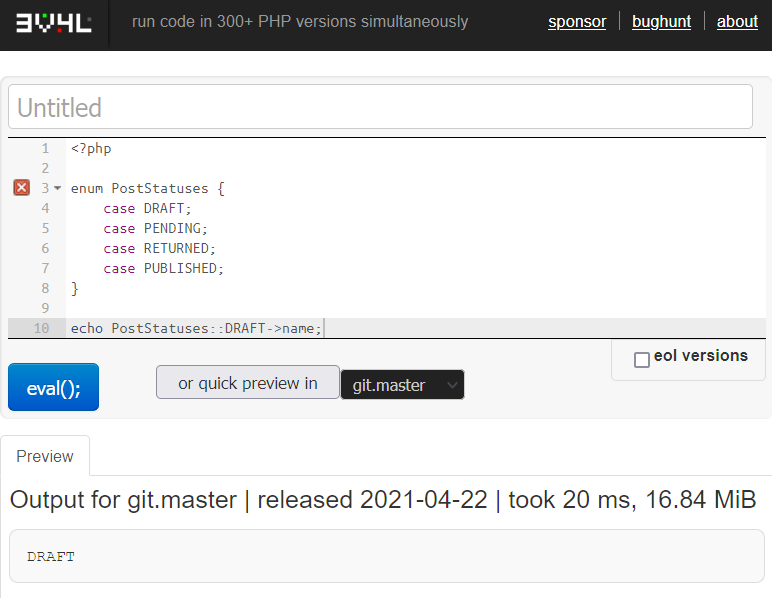 Trying out Enums today
Nightly Docker Images
docker pull phpdaily/php:8.1-dev
Trying out Enums today
Self-compile PHP from source
$  git clone git@github.com:php/php-src.git
$  ./buildconf
$  ./configure
$  make -j$(nproc)
$  ./sapi/cli/php -a
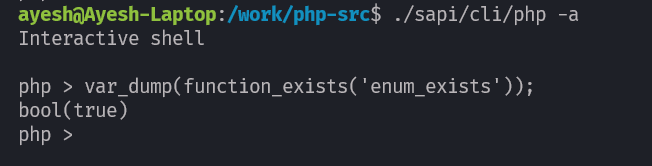 Trying out Enums today
Backwards Compatibility
Enums is a new syntax
Enums is a new syntax introduced in PHP 8.1, and not supported in older PHP versions.
Parse error: syntax error, unexpected identifier "PostStatuses"
Backwards Compatibility
User-land PHP implementations
https://github.com/myclabs/php-enum
use MyCLabs\Enum\Enum;class PostStatuses extends Enum {   private const DRAFT = 'draft';   private const PENDING = 'pending';   private const RETURNED = 'returned';   private const PUBLISHED = 'published';}
Backwards Compatibility
Further Resources
https://php.watch/versions/8.1/enums
https://php.watch/versions/8.1
https://wiki.php.net/rfc/enumerations
https://phpinternals.news/73
https://github.com/php/php-src/pull/6489/
https://externals.io/message/112626
https://github.com/phpdaily/php
https://3v4l.org/
Questions?
No question is too small.
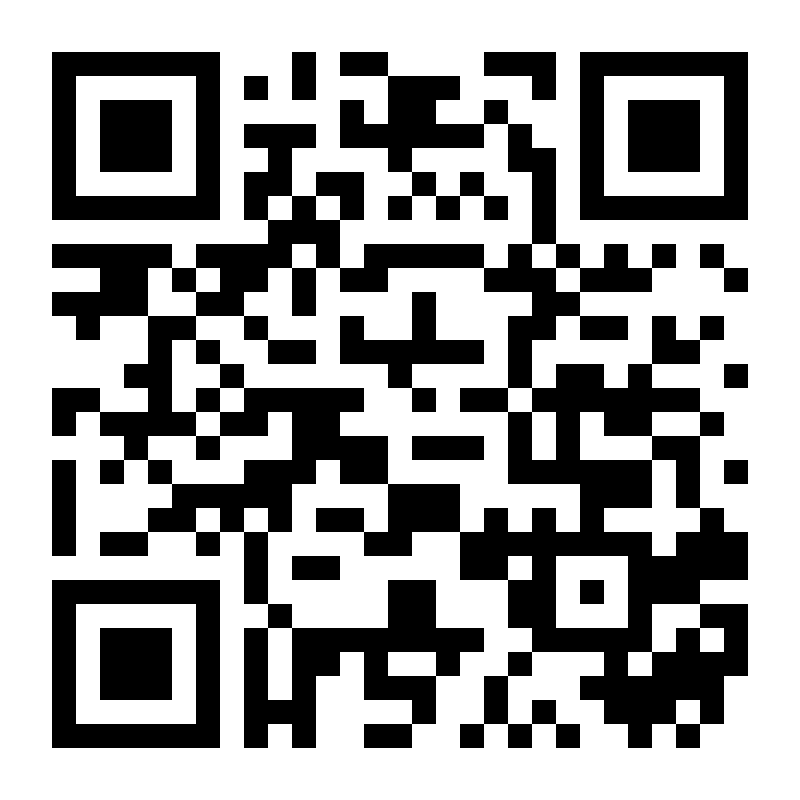 @Ayeshlive  	ayesh@php.watch
https://aye.sh/talk/midwest-php-2021-php-enums
Ďakujem
dziękuję
tak
paldies
arigatô
mahalo
kop khun
děkuji
diolch
dankie
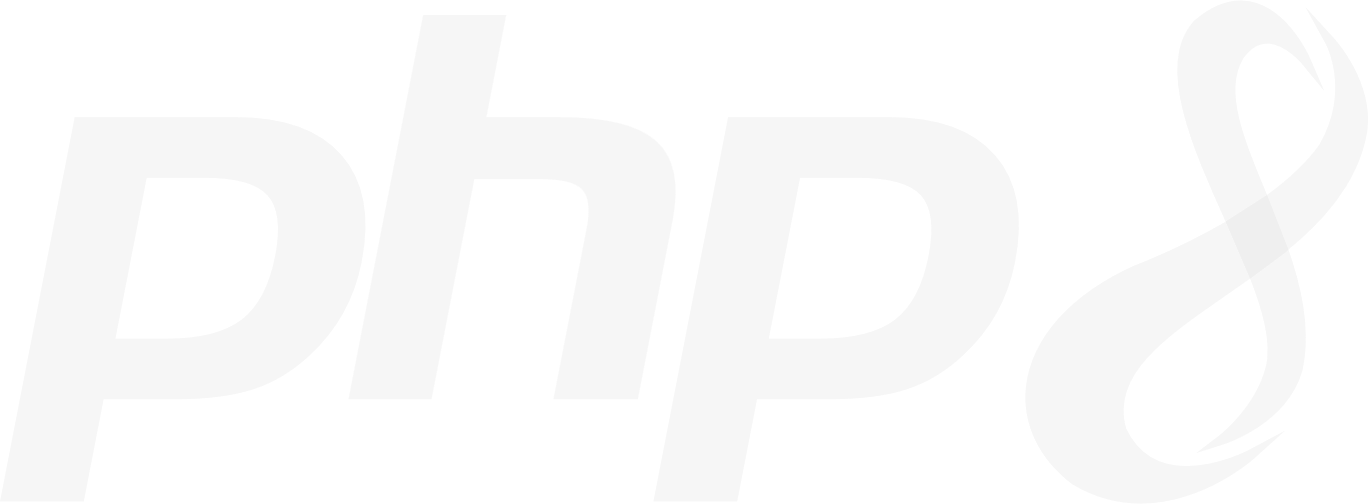 köszönöm
xвала
shukran
cảm ơn bạn
tänan
a dank
dhanyavād
gràcies
Баярлалаа
ngiyabonga
Thank You
Дякую
Благодарам
ευχαριστώ
благодаря
спасибо
tack
grazie
M̀h’gōi
gracias
Dank u
Благодаря ти
ස්තුතියි
mulţumesc
.תודה
ačiū
nandri
takk
danke
faleminderit
Xièxiè
choukrane
teşekkür ederim
obrigado
kiitos
Շնորհակալություն
hvala
terima kasih
grazzi
PHP 8.1 Enums
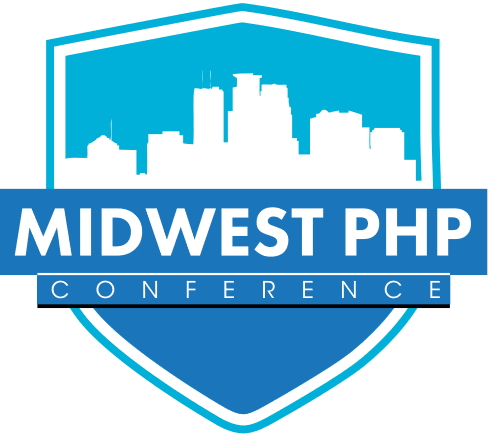 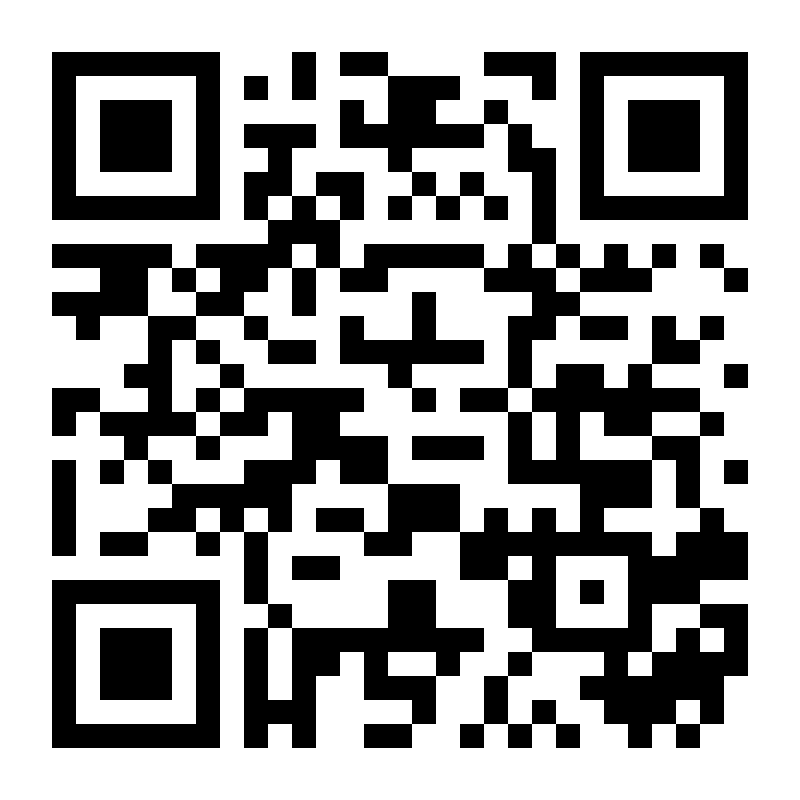 Ayesh Karunaratne | https://aye.sh/talk/midwest-php-2021-php-enums